AWS Cloud
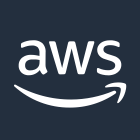 Availability Zone 1
Availability Zone 2
VPC
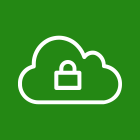 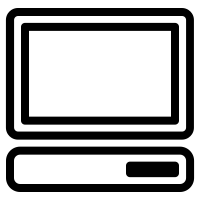 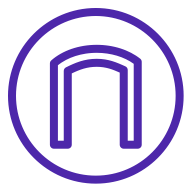 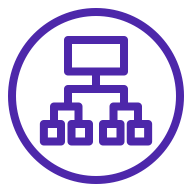 Public subnet
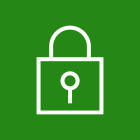 Public subnet
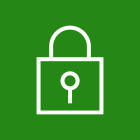 Client
Application Load Balancer
Internet gateway
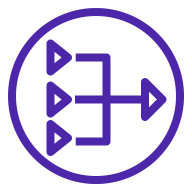 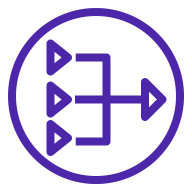 NAT gateway
NAT gateway
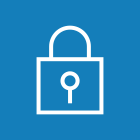 Private subnet
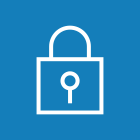 Private subnet
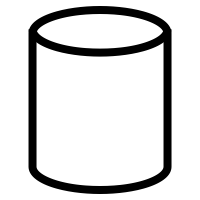 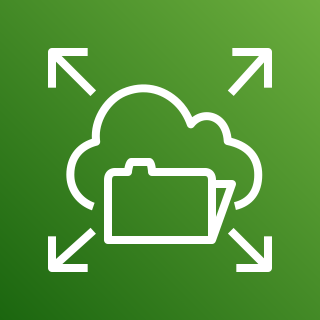 Fargate forAmazon ECS
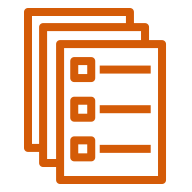 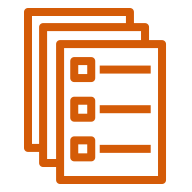 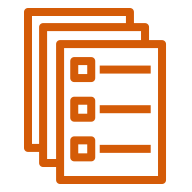 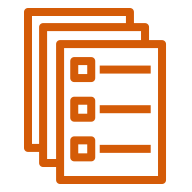 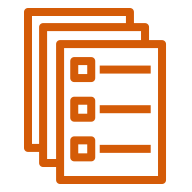 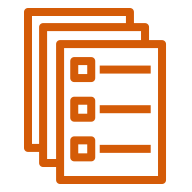 Supported database systems
Amazon EFS
Init
Redis
Node
Init
Node
Redis
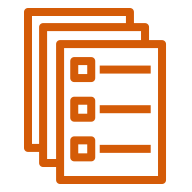 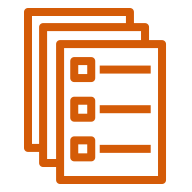 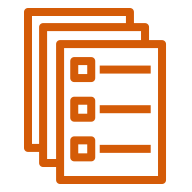 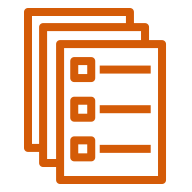 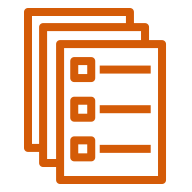 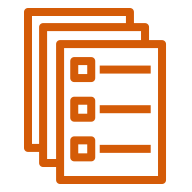 Superset
Superset
Celery Beat
Database
Celery Beat
Database
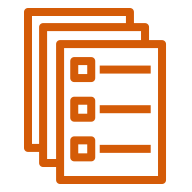 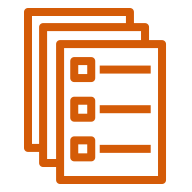 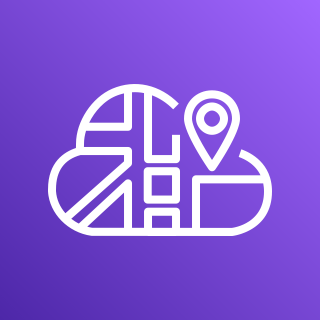 Celery Worker
Celery Worker
AWS Cloud Map